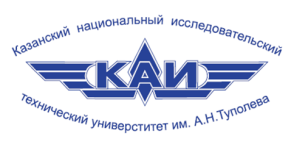 Инженерный лицей-интернат КНИТУ-КАИ: 
новый подход в техническом 
образовании детей
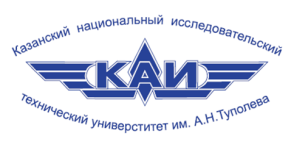 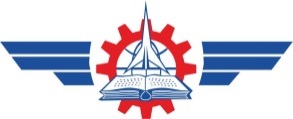 Миссия лицея
Растить технологических лидеров XXI века, физически и нравственно здоровых
Программа начального  инженерного 
образования детей
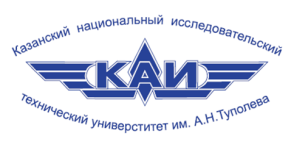 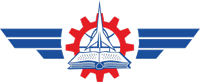 ➩ Общеобразовательная программа
 Углубленное изучение предметов математика, физика, информатика, технология
                +
➩ Интенсивная программа дополнительного образования
Направления реализуемых программ:
моделирование и проектирование;
современные производственные технологии;
электроника; 
прикладное программирование;
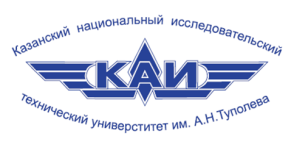 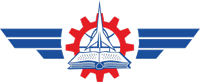 Образовательная программа
➩ Общеобразовательная программа. Реализация физико-математического профиля
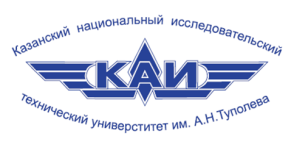 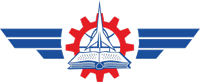 Образовательная программа
➩ Начальное инженерное образование
Образовательные модули программы
прикладное программирование;
инженерная графика (2D и 3D моделирование);
электроника;
конструирование и современные технологии обработки материалов.
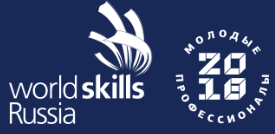 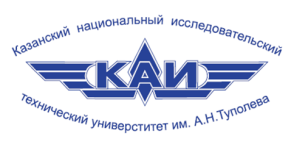 Образовательные достижения
Финал IV Национального чемпионата WorldSkills Russia 2018 
(г. Южно-Сахалинск)
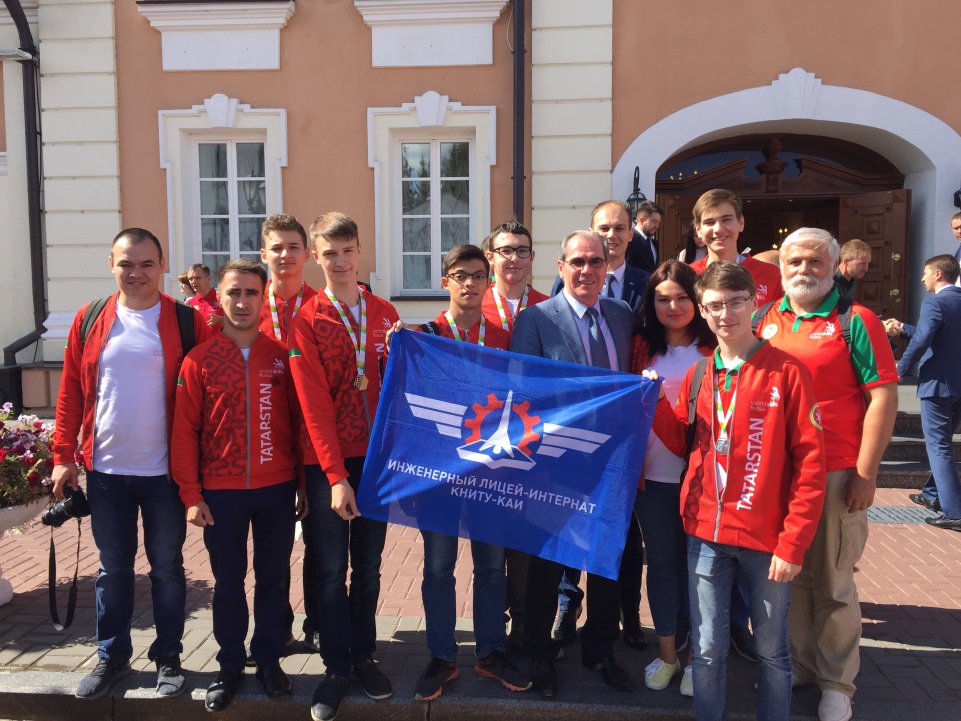 Инженерный дизайн -   золотоМехатроника - золото  Электромонтаж -  золото  Электроника -  серебро
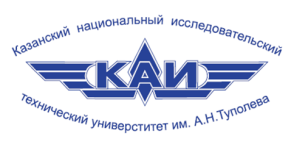 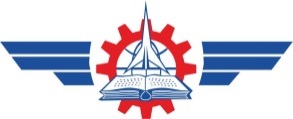 Проектная зона
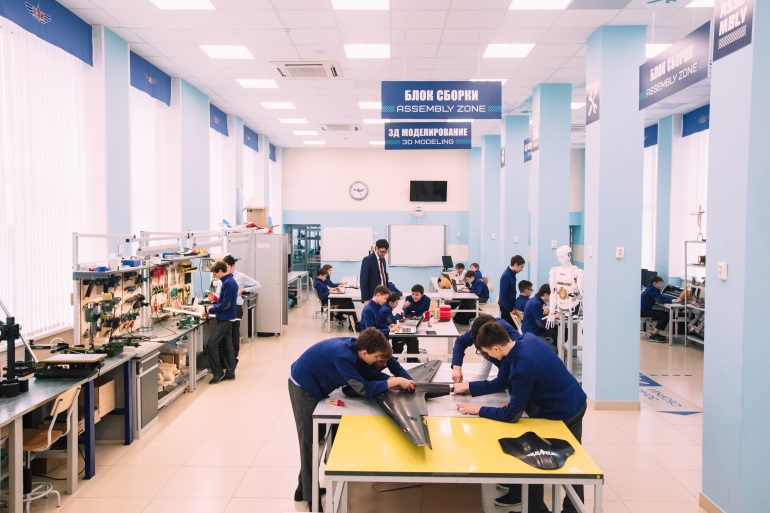 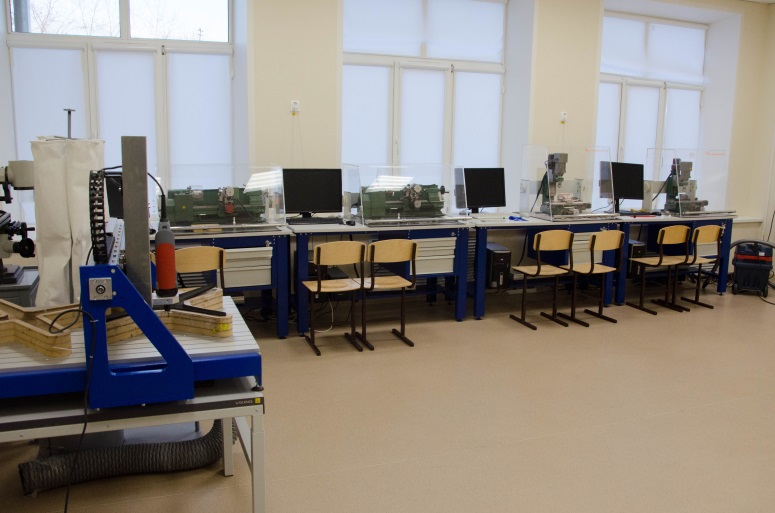 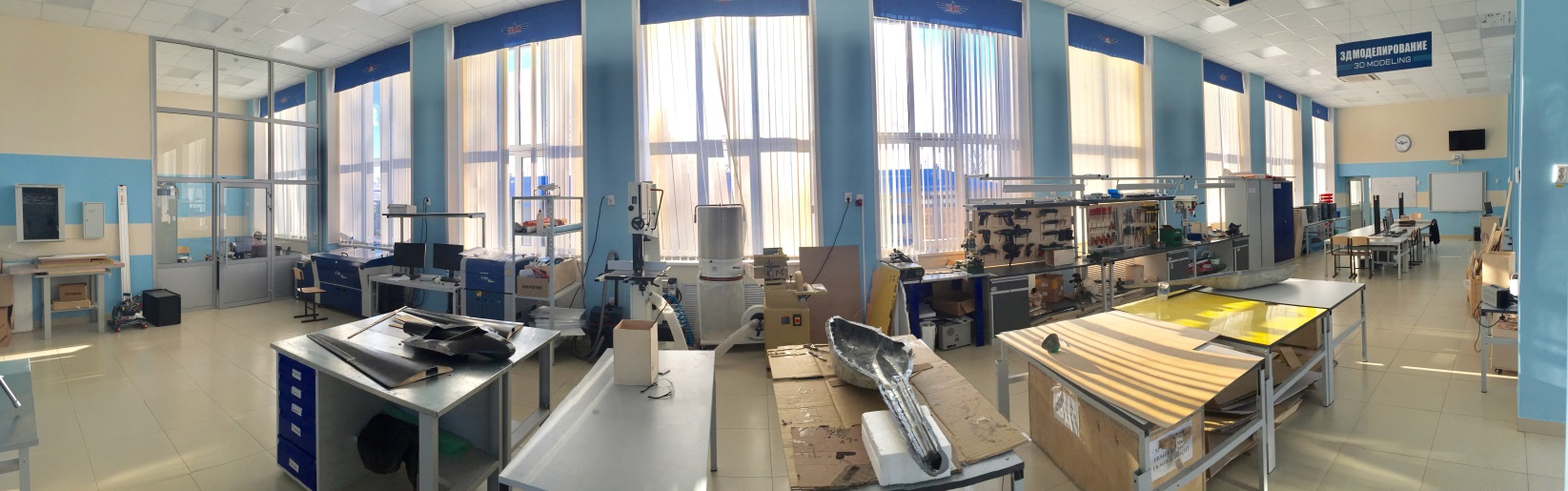 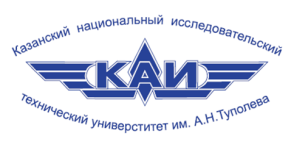 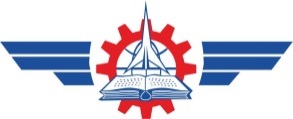 Учебные классы и лаборатории
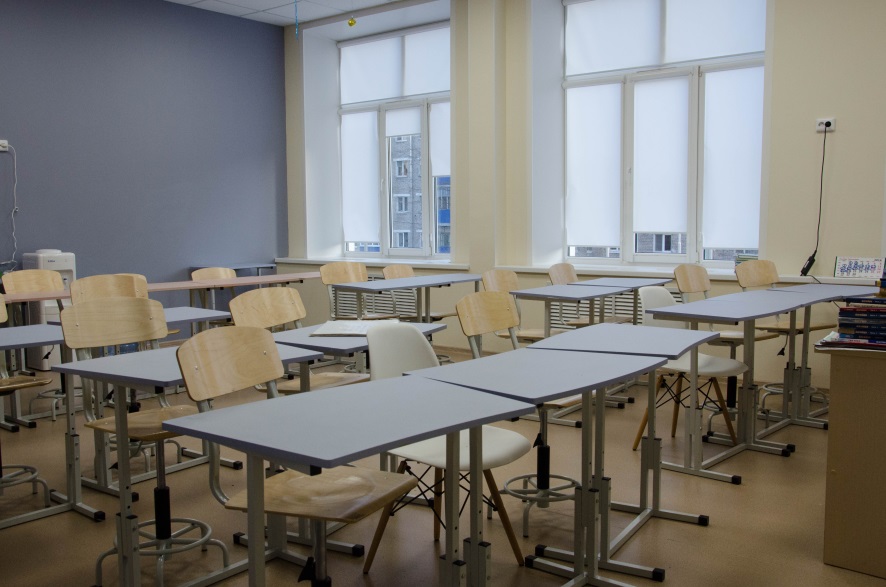 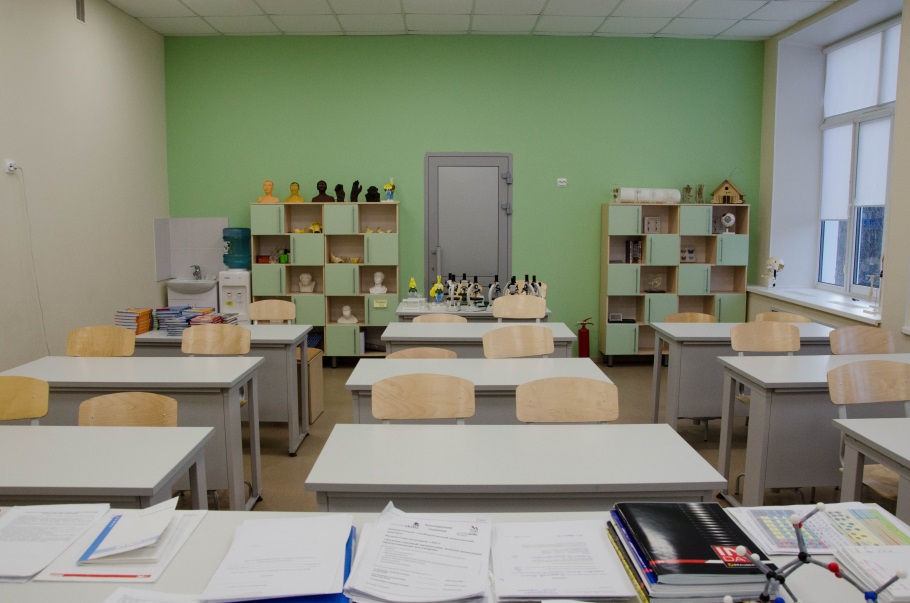 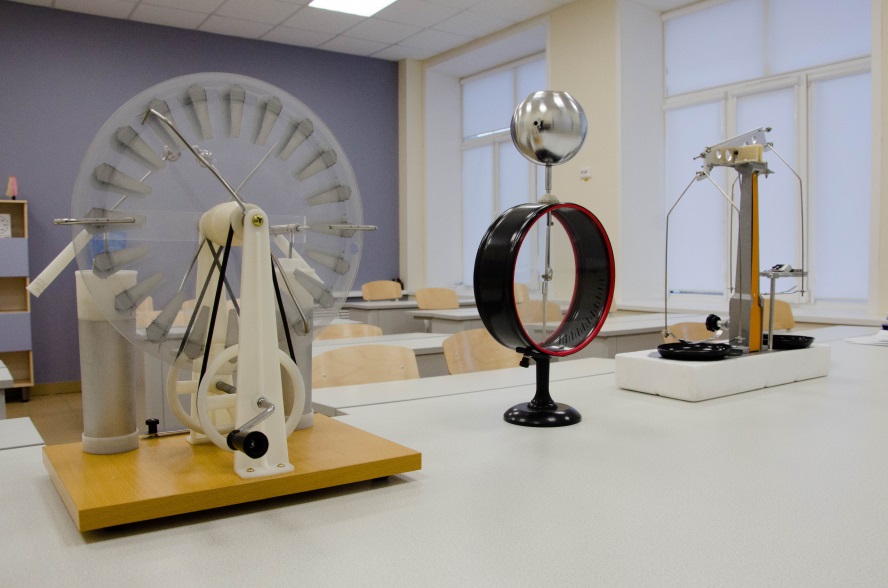 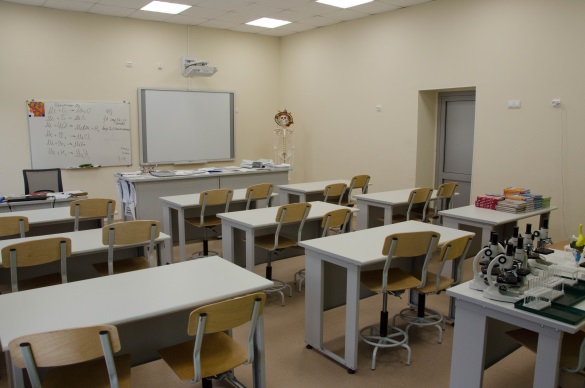 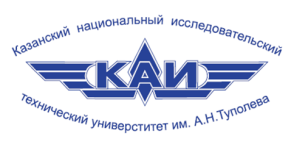 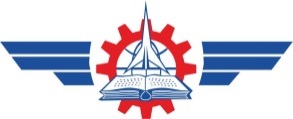 Инфраструктура
Столовая
Медицинский кабинет
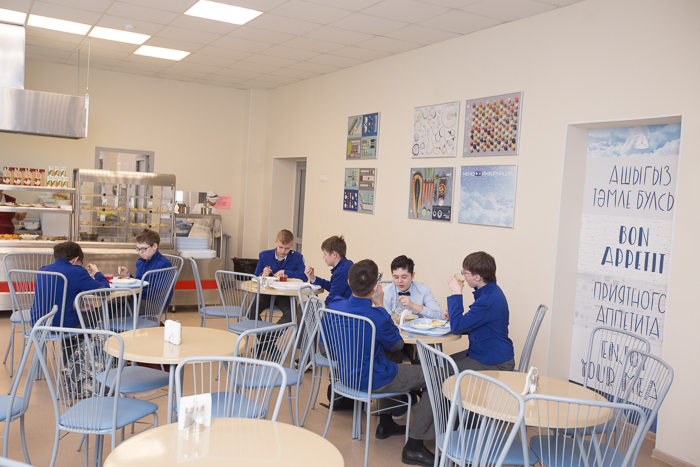 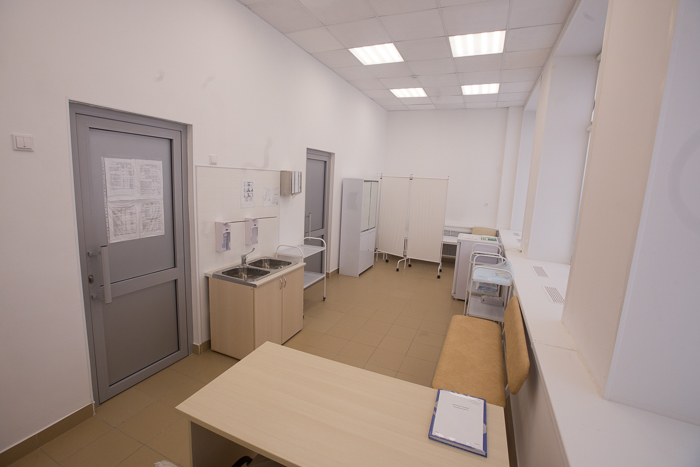 Игровая комната
Читальный зал
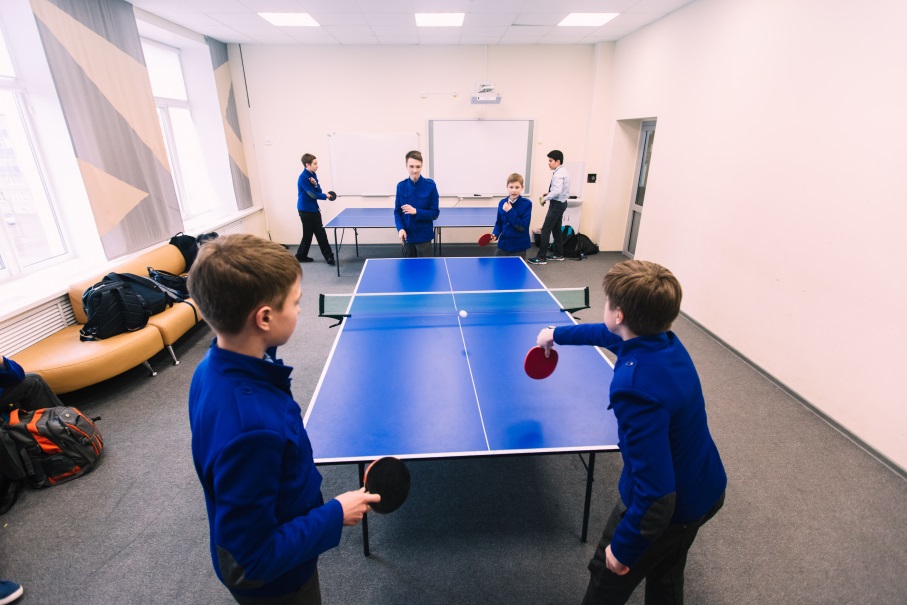 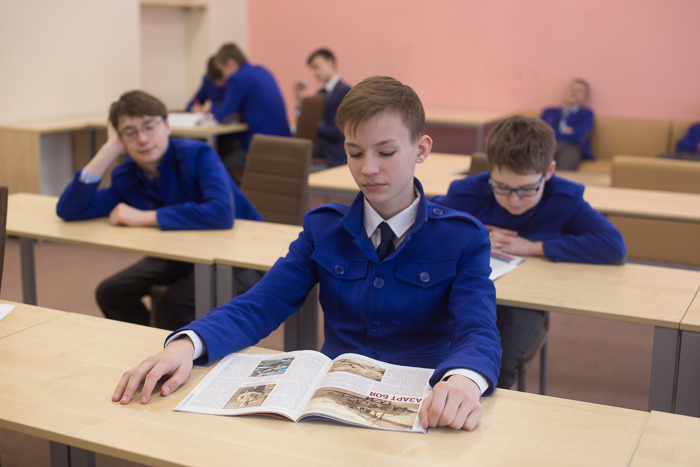 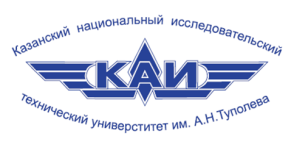 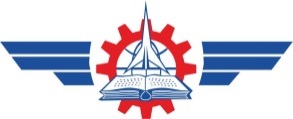 Инфраструктура
Столовая
Медицинский кабинет
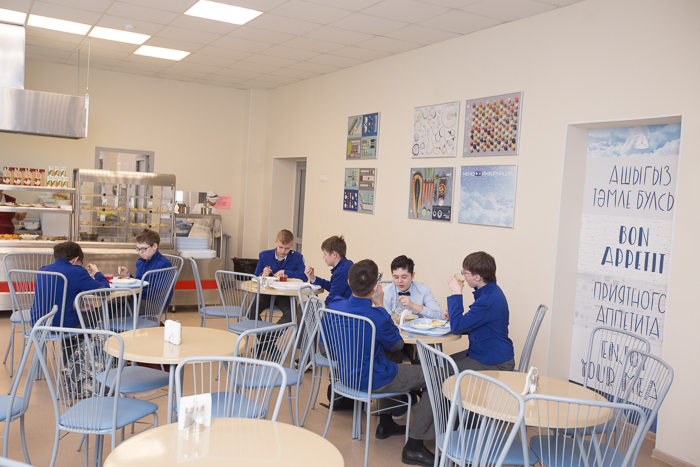 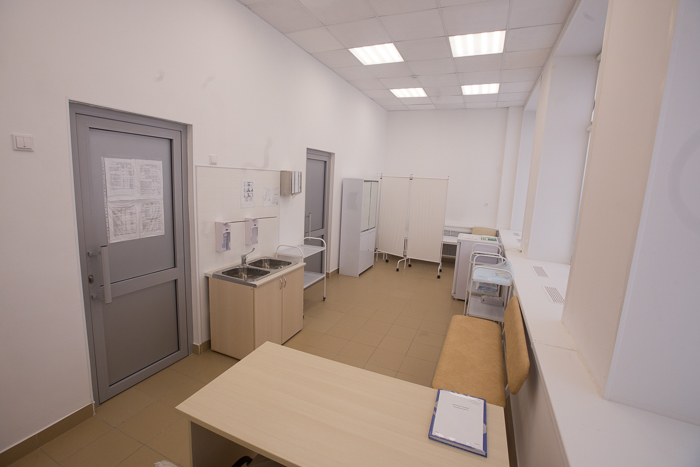 Игровая комната
Читальный зал
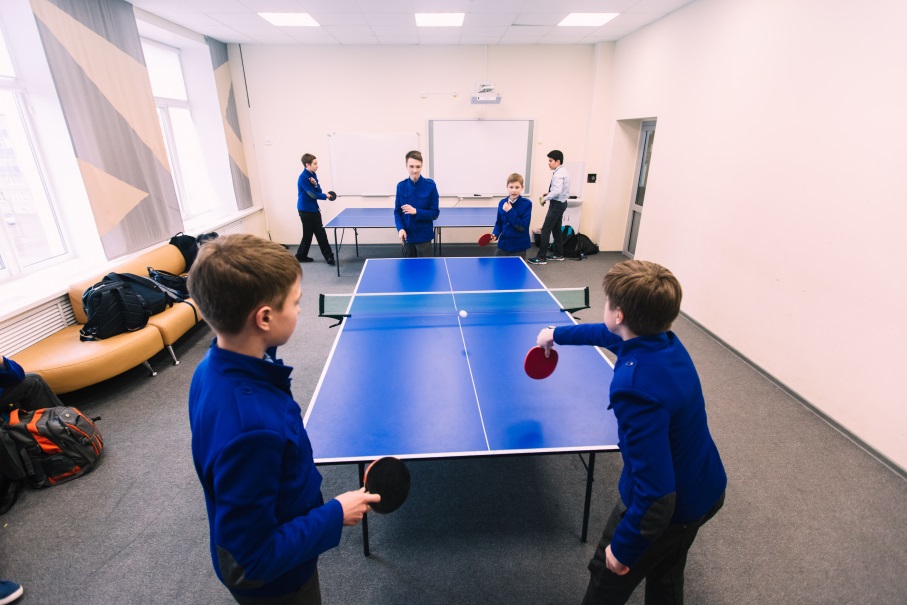 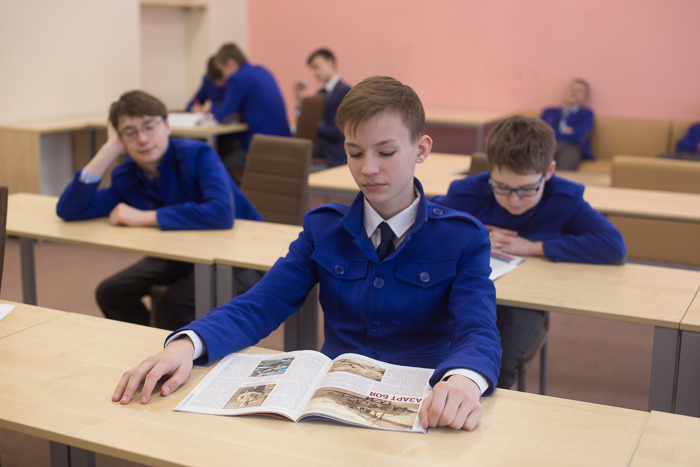 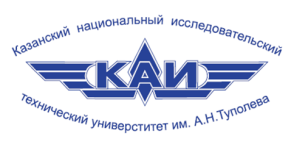 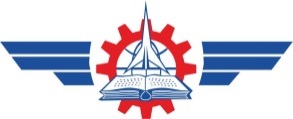 Интернат лицея
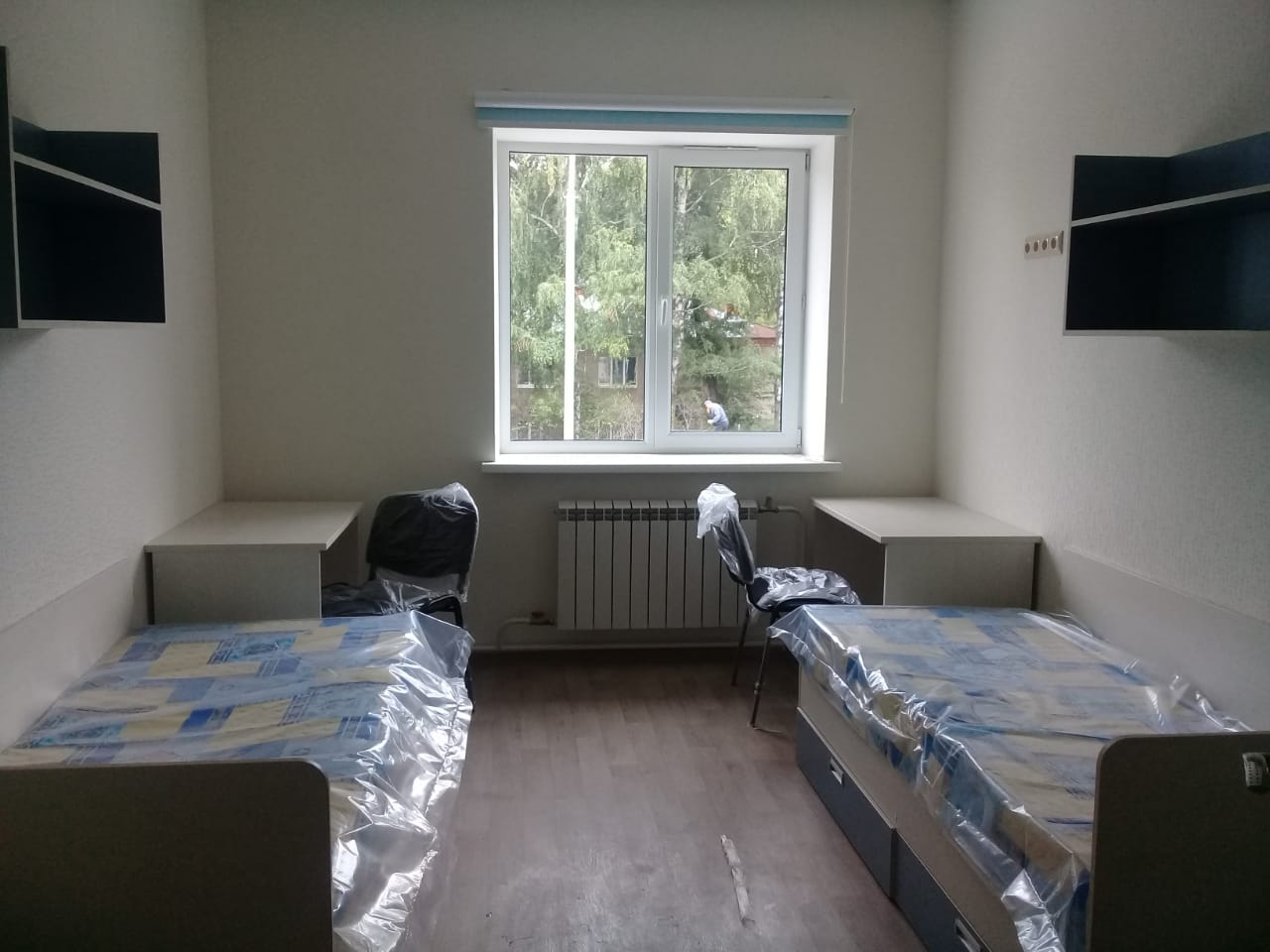 Интернат рассчитан на 100 воспитанников
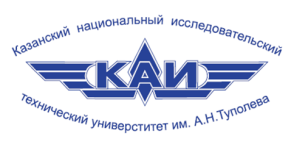 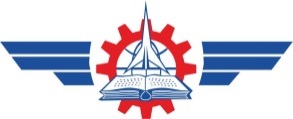 Интернат лицея
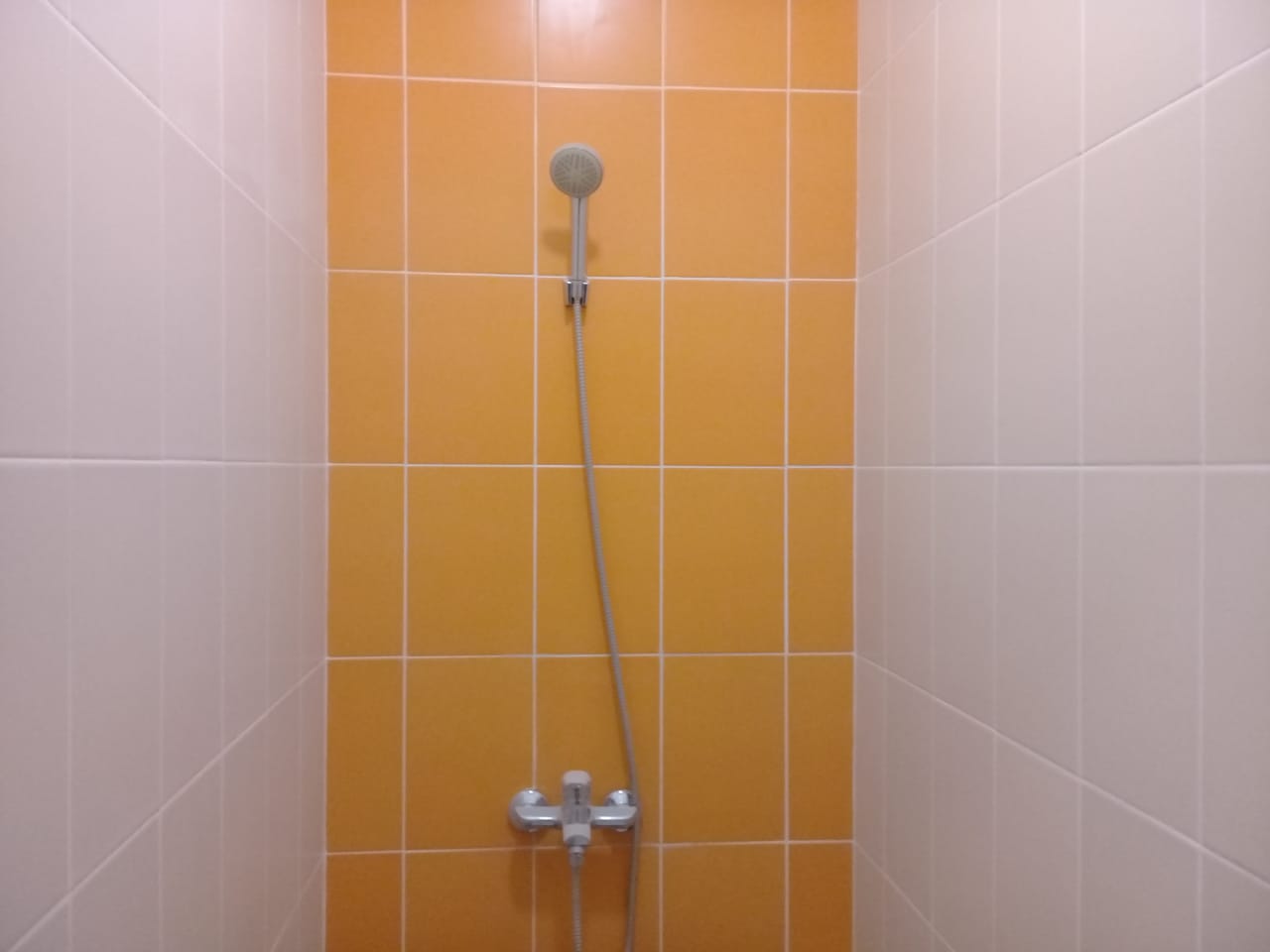 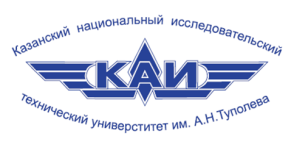 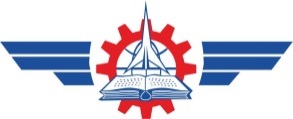 Интернат лицея
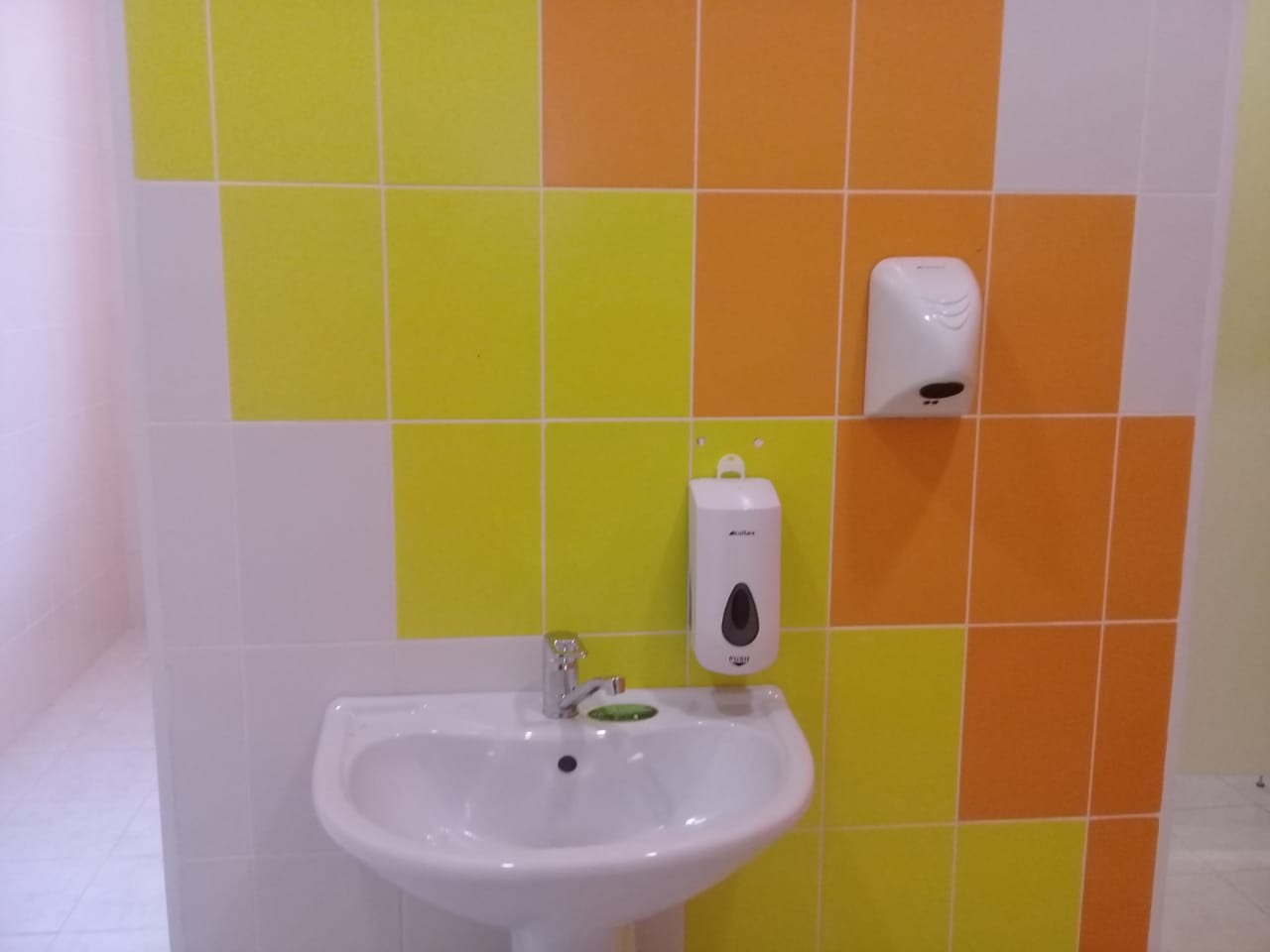 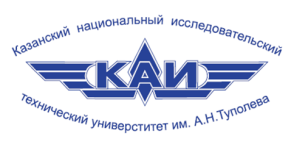 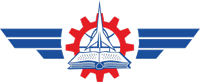 Благодарю за внимание!